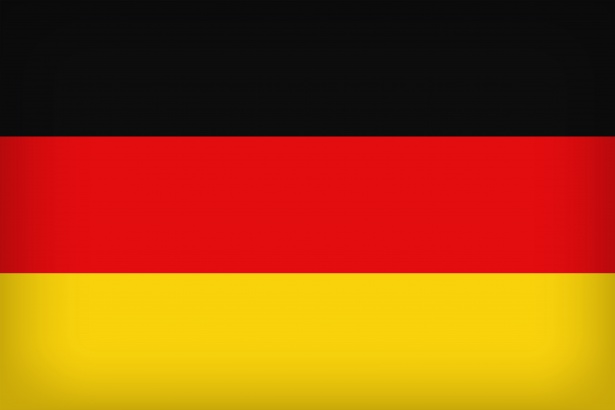 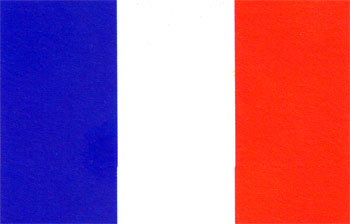 Germany and France: Italy and Greece Position Paper Review
Kopanicky M., Giarrizzo E., Lanseros R.E., Ambekar S.
8 April 2019, PPE: Current Debates
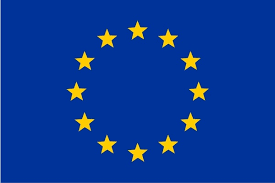 General Review:
Very-well structured and good position paper

Nice work with figures and numbers, however one from 2014 

Quality sources

Too demanding and ambiguous in demands and suggestions
Germany and France agree with:
The uneven share of burden and overloaded capacities of your countries

A proposition to reform of the Dublin III Regulation

Increased budget to control and protect the EU borders

Increase funding of border surveillance in the next MFF
Germany and France could agree with: (requires further discussion)
More burden-sharing from us by: 
accelerating the asylum application process, negotiate with Austria about this
providing more manpower in the Mediterranean Sea within FRONTEX

Conditionality suggestion – not useful anymore, but still unnecessary at the moment

An alternative regime to the quotas system
Germany and France do not agree with:
The argumentation on fulfilling the international commitments – we are not breaking them in any way

Distribution Quotas mechanism – no possibility to accept it unanimously

A creation of European Refugee Agency (use that budget for existing projects, asylum mechanism, borders surveillance, FRONTEX, trainings, etc.)

The reduction of cohesion funds / financial sanctions  rewards?!
Thank you for attention!
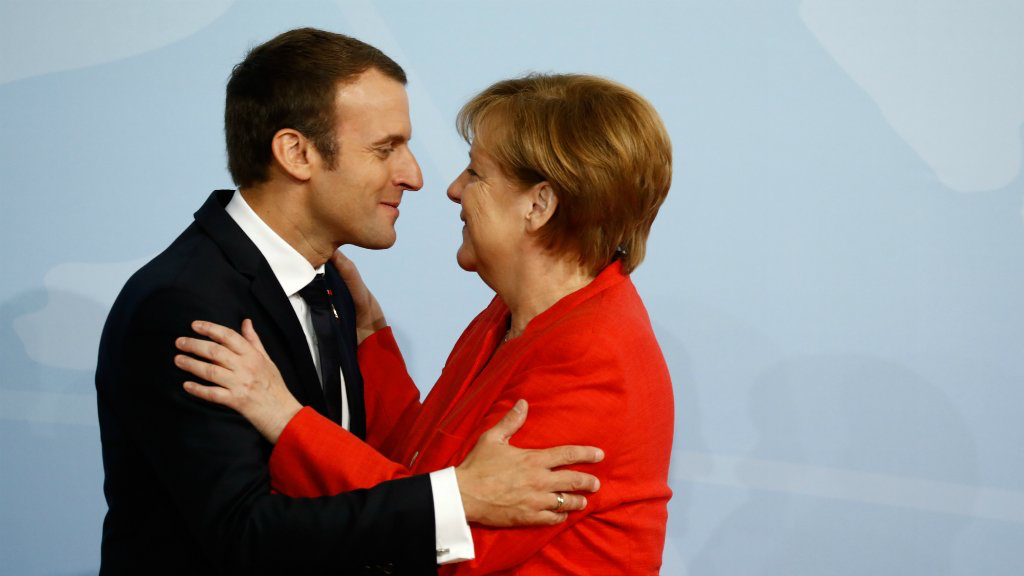